Regionální stálá konference pro území Olomouckého kraje
Konference k problematice sociálního vyloučení
16. 9. 2015
Obsah
Spolupráce kraje s partnery v území – obce, mikroregiony, MAS, podnikatelský a neziskový sektory, příjemci podpory 
Možnosti spolupráce v programovém období EU 2014-2020 - Národní stálá konference (NSK), Regionální stálá konference Olomouckého kraje (RSK OK)
Projekt „Rozvoj regionálního partnerství v programovém období EU 2014-2020“
Spolupráce kraje s partnery v území
Účel spolupráce s partnery 
Směřování EU dotací do území – komunikace s příjemci podpory – systémová agenda oddělení regionálního rozvoje, která probíhá s podporou projektů EU (absorpční kapacita). 

Spolupráce v rámci:
Phare (2004 – 2005, AbCap)
SROP 3.3 (2005 – 2007)
ROP SM (2008 – 2015)
NSK a RSK OK (2015 – 2023)
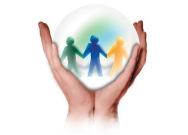 3
Územní dimenze
Národní stálá konference (NSK)
Činnost NSK
Koordinuje územní dimenzi na národní úrovni
Bere na vědomí RAPy jednotlivých krajů a Akční plán Strategie regionálního rozvoje ČR 
Na základě podnětů z RSK doporučuje nastavení harmonogramu specifických výzev z OP ČR
Bere na vědomí schválené strategie integrovaných nástrojů
Sleduje výsledky plnění územní dimenze ve vazbě na Dohodu o partnerství
Národní stálá konference (NSK)
Zasedání NSK
1. zasedání NSK – 23. 1. 2015
Aktuální stav vyjednávání OP ČR, představení statutu a jednacího řádu, aktuální stav přípravy RAPů a integrovaných nástrojů   
2. zasedání NSK – 27. 3. 2015
Samostatné jednání 3 komor NSK, společné plenární zasedání NSK, informace o územní dimenzi v jednotlivých OP ČR, schválení statutu a jednacího řádu, informace o přípravě RAPů
Regionální stálá konference Olomouckého kraje (RSK OK)
Činnost RSK OK
Sleduje a podporuje absorpční kapacitu regionu
Definuje územní dimenzi – schvaluje Regionální akční plán Olomouckého kraje
Přispívá ke sladění strategií a integrovaných nástrojů v regionu
Dává doporučení NSK
Podílí se na zpracování podkladů pro ŘO OP
Iniciuje sběr dat o dopadech realizovaných opatření
8
9
10
Regionální stálá konference Olomouckého kraje (RSK OK)
Zasedání RSK OK
1. zasedání RSK OK – 15. 10. 2014
Schválení statutu a jednacího řádu, volba místopředsedy, volba zástupce a náhradníka do NSK, ustavení sekretariátu 
2. zasedání RSK OK – 18. 2. 2015
Informace z NSK, ustavení pracovních skupin, projednání návrhu Regionálního akčního plánu Olomouckého kraje, sběr významných projektových námětů z území Olomouckého kraje – stále probíhá
Regionální stálá konference Olomouckého kraje (RSK OK)
Zasedání RSK OK
3. zasedání RSK OK – 1. 6. 2015
Informace z OP VVV – KAP, kolegium cestovního ruchu, schválení verze RAP OK k dopracování, informace o MAP v Olomouckém kraji 
4. zasedání RSK OK – říjen 2015
předpokládaný program: MAPy v Olomouckém kraji, IROP specifická výzva 1.1 – silnice II. a III. třídy
Regionální stálá konference Olomouckého kraje (RSK OK)
Pracovní skupiny RSK OK
PS Vzdělávání
PS Sociální oblast
PS Zaměstnanost
PS RIS 3
První jednání pracovních skupin se uskutečnilo v květnu 2015
Program: personální obsazení PS, aktuální stav OP ČR, RAP OK
Regionální akční plán Olomouckého kraje (RAP OK)
RAP OK
Příprava dokumentu RAP sekretariátem RSK OK podle metodik MMR
Zásobník projektových námětů – informace z území
Projektové náměty kraje a příspěvkových organizací 
Sběr významných projektových námětů z území Olomouckého kraje – členové RSK OK
RAP OK odevzdán na MMR 30. 4. 2015
Probíhá aktualizace dat dle projektových námětů z území kraje
Regionální akční plán Olomouckého kraje (RAP OK)
RAP OK
Probíhá aktualizace RAP OK v návaznosti na:
vyhlášení výzvy na specifický cíl 1.1 IROP – silnice II. a III. třídy
územní a věcné zaměření výzev v OP ČR
identifikaci „bílých míst“ - oblastí, které nebudou podporovány z OP ČR  
přípravu výzvy OP VVV na zpracování MAPů
sběr projektových námětů členů ze strany členů RSK OK a PS RSK OK
Projekt OPTP2014-2020
Projekt Rozvoj regionálního partnerství v programovém období EU 2014-2020 – OP TP
cíle projektu:
podpora rozvoje partnerství v souvislosti se směřováním EU a národních dotací do území kraje  
podpora zvyšování absorpční kapacity a úspěšného čerpání finančních prostředků v období 2014-2020
podpora činnosti RSK OK a jejích pracovních skupin, zajištění chodu sekretariátu
příprava a zpracování RAP OK, aktualizace

Sekretariát RSK OK - 3 pracovníci na ORR – Ing. Leona Valovičová, Ing. Petr Smička a Ing. Petr Heinisch
Děkuji za pozornost
Ing. Leona Valovičová
oddělení regionálního rozvoje,
Krajský úřad Olomouckého kraje,
T: 585 508 236, M: 724 057 295,
E: l.valovicova@kr-olomoucky.cz,
www.kr-olomoucky.cz → regionální rozvoj → 
EU 2014-2020 → Regionální stálá konference pro území OK